CERTIFICATION EXAM PREPARATION COURSE
SESSION 6:
Roles and Responsibilities
Handout/Reference sheets:
General Responsibilities of the Investigator
NIH Delegation-Responsibilities
FDA 1572 Form

Worksheets:
Roles and Responsibilities Study Guide


Webinar to review: Research 101, session 5
Regulations/Guidance
21CFR Part 11 
21 CFR Part 50	
21 CFR Part 54
21 CFR Part 56
21CFR 312
21CFR 812
ICH GCP E6 (R2)guidance
45 CFR 46
FDA information Sheets
OHRP
Belmont Report
Nuremburg Code
Declaration of Helsinki
Institutional Review Board (IRB)
Protocol
Institutional and Departmental policies and procedures
ALCOA-C
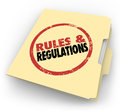 Today’s Session
Investigator’s Responsibilities According to ICH GCP E6 (R2)
Investigator
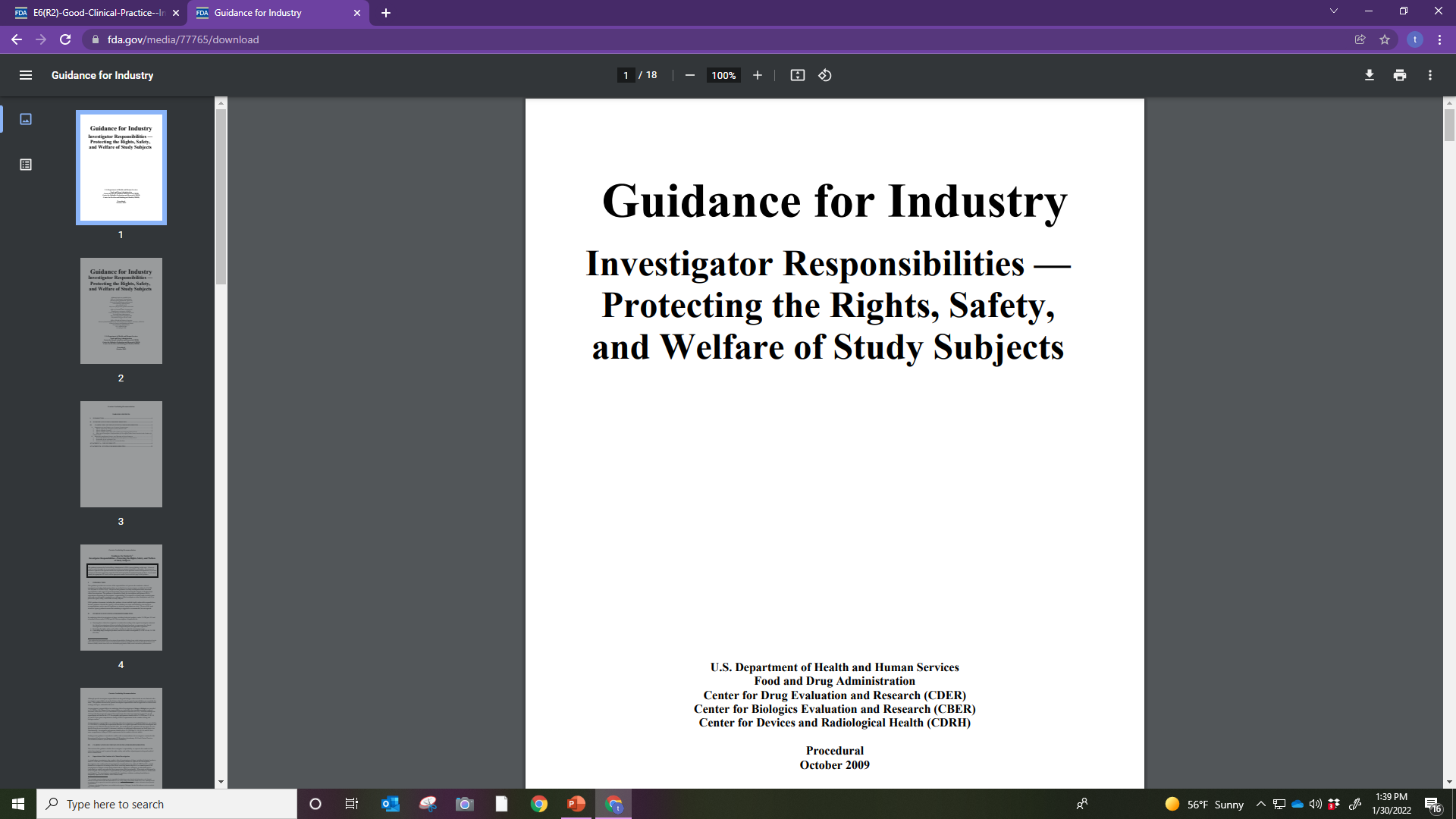 Investigator’s Qualifications and Agreements
Investigator’s Qualifications and Agreements
Adequate Resources
Addendum
Medical Care of Trial Subjects
Medical Care of Trial Subjects
Communication with IRB/IEC
Compliance with Protocol
Compliance with Protocol
Investigational Product(s)
Session 11
Randomization Procedures and Unblinding
Informed Consent of Trial Subjects
Sessions 15 and 16
Records and Reports
Sessions 9 and 10
Safety Reporting
Session 14
Final Report(s) by Investigator
Session18
Premature Termination or Suspension of a Trial
Investigator’s Responsibilities According to 21 CFR 312
An investigator is responsible for 
ensuring that an investigation is conducted according to the signed investigator statement, the investigational plan, and applicable regulations

protecting the rights, safety, and welfare of subjects under the investigator's care

the control of drugs under investigation

 obtaining the informed consent of each human subject to whom the drug is administered
General Investigator’s Responsibility
Investigational Product(s)
Session 11
Investigator’s Record Keeping and Retention Investigator Reports
Sessions 9 and 10
Assurance of IRB Review
Session 5
Records and Reports
Sessions 9 and 10
Inspection of Investigator’s Records and Reports
Sessions 17
Handling of Controlled Substances
Session 11
ICH GCP E6 (R2) Section 5

21 CFR 312
General Responsibilities of the Sponsor
Sponsor’s Responsibilities According to ICH GCP E6 (R2)
Sponsor
Sponsor-Investigator
Quality Management
Quality Management
Quality Management
Using  a risk-based approach:

Critical Process and Data Identification 
during protocol development, the sponsor should identify those processes and data that are critical to ensure human subject protection and the reliability of trial results

Risk Identification 
risks should be identified for critical trial processes and data. Risks should be considered at both the system level (e.g., standard operating procedures, computerized systems, and personnel) and clinical trial level (e.g., trial design, data collection, and informed consent process)
Risk Evaluation
The sponsor should:
 Evaluate the identified risks, against existing risk controls by considering: 
(a) The likelihood of errors occurring
(b) The extent to which such errors would be detectable
(c) The impact of such errors on human subject protection and reliability of trial results
Decide which risks to reduce and/or which risks to accept to evaluate risk control. The approach used to reduce risk to an acceptable level should be proportionate to the significance of the risk
Risk reduction activities may be incorporated in protocol design and implementation, monitoring plans, agreements between parties defining roles and responsibilities, systematic safeguards to ensure adherence to standard operating procedures, and training in processes and procedures
Predefined quality tolerance limits should be established, taking into consideration the medical and statistical characteristics of the variables as well as the statistical design of the trial, to identify systematic issues that can impact subject safety or reliability of trial results
Detection of deviations from the predefined quality tolerance limits should trigger an evaluation to determine if action is needed
Risk Communication/Risk Review
Quality Assurance
implementing and maintaining quality assurance and quality control systems with written SOPs to ensure that trials are conducted and data are generated, documented (recorded), and reported in compliance with the protocol, GCP, and the applicable regulatory requirement(s)
securing agreement from all involved parties to ensure direct access to all trial-related sites, source data/documents, and reports for the purpose of monitoring and auditing by the sponsor, and inspection by domestic and foreign regulatory authorities

Quality Control 
should be applied to each stage of data handling to ensure that all data are reliable and have been processed correctly
agreements, made by the sponsor with the investigator/institution and any other parties involved with the clinical trial, should be in writing, as part of the protocol or in a separate agreement
Quality Assurance and Quality Control
Contract Research Organization
Medical Expertise
Trial Design
The sponsor should utilize qualified individuals (e.g., biostatisticians, clinical pharmacologists, and physicians) as appropriate, throughout all stages of the trial process, from designing the protocol and CRFs and planning the analyses to analyzing and preparing interim and final clinical trial reports
Addendum
Maintain SOPs 
The SOPs should:
 cover system setup, installation, and use
describe system validation and functionality testing, data collection and handling, system maintenance, system security measures, change control, data backup, recovery, contingency planning, and decommissioning
The responsibilities of the sponsor, investigator, and other parties with respect to the use of these computerized systems should be clear, and the users should be provided with training in their use 
Ensure that the systems are designed to permit data changes in such a way that the data changes are documented and that there is no deletion of entered data (i.e., maintain an audit trail, data trail, edit trail
 Maintain a security system that prevents unauthorized access to the data
Maintain a list of the individuals who are authorized to make data changes
Maintain adequate backup of the data
Safeguard the blinding, if any (e.g., maintain the blinding during data entry and processing
Addendum
Trial Management, Data Handling, and Recordkeeping
Sessions 9 and 10
Records and Reports
Sessions 9 and 10
Investigator Selection
The sponsor should obtain the investigator's/institution's agreement. The investigator should agree to the following:

To conduct the trial in compliance with GCP, with the applicable regulatory requirement(s) and with the protocol agreed to by the sponsor and given approval/favorable opinion by the IRB/IEC 

 To comply with procedures for data recording/reporting

To permit monitoring, auditing, and inspection To retain the trial- related essential documents until the sponsor informs the investigator/institution these documents are no longer needed 

The sponsor and the investigator/institution should sign the protocol, or an alternative document, to confirm this agreement
Investigator Selection
The Sponsor should:

 define
establish
allocate 

all trial-related duties and functions
Allocation of Responsibilities Prior to Initiating a Trial
Compensation to Subjects and Investigators
Financing
The financial aspects of the trial should be documented in an agreement between the sponsor and the investigator/institution
Responsibilities Discussed in Additional Sessions
Information on Investigational Product(s)
Manufacturing, Packaging, Labeling
Supplying and Handling Investigational Prod
 Record Access
 Safety Information
Adverse Drug Reaction Reporting
Monitoring
Auditing
Noncompliance
Clinical Trial/Study Reports
If a trial is prematurely terminated or suspended, the sponsor should:

promptly inform the investigators/institutions, and the regulatory authority(ies) of the termination or suspension and the reason(s) for the termination or suspension

The IRB/IEC should also be informed promptly and provided the reason(s) for the termination or suspension by the sponsor or by the investigator/institution, as specified by the applicable
Premature Termination or Suspension of a Trial
The Sponsor should ensure that: 
All investigators conduct the trial in strict compliance with the protocol agreed to by the sponsor and, if required, by the regulatory authority(ies), and given approval/favorable opinion by the IRB/IEC

The CRFs are designed to capture the required data at all multicenter trial sites. For those investigators who are collecting additional data, supplemental CRFs should also be provided that are designed to capture the additional data

 The responsibilities of coordinating investigator(s) and the other participating investigators are documented prior to the start of the trial

All investigators are given instructions on following the protocol, on complying with a uniform set of standards for the assessment of clinical and laboratory findings, and on completing the CRFs
Multicenter Trials
Sponsor’s Responsibilities According to 21 CFR 312
Sponsors are responsible for :
selecting qualified investigators
providing them with the information they need to conduct an investigation properly
ensuring proper monitoring of the investigation(s)
ensuring that the investigation(s) is conducted in accordance with the general investigational plan and protocols contained in the IND
 maintaining an effective IND with respect to the investigations
 ensuring that FDA and all participating investigators are promptly informed of significant new adverse effects or risks with respect to the drug
General Responsibilities of Sponsors
A sponsor may transfer responsibility for any or all of the obligations set forth in this part to a contract research organization
Any such transfer shall be described in writing. If not all obligations are transferred, the writing is required to describe each of the obligations being assumed by the contract research organization
If all obligations are transferred, a general statement that all obligations have been transferred is acceptable
Any obligation not covered by the written description shall be deemed not to have been transferred
A contract research organization that assumes any obligation of a sponsor shall comply with the specific regulations and shall be subject to the same regulatory action as a sponsor for failure to comply with any obligation assumed under these regulations
Transfer of Obligations to a Contract Research Organization
A commitment by the investigator that, for an investigation subject to an institutional review requirement under part 56, an IRB that complies with the requirements of that part will be responsible for the initial and continuing review and approval of the clinical investigation and that the investigator will promptly report to the IRB all changes in the research activity and all unanticipated problems involving risks to human subjects or others, and will not make any changes in the research without IRB approval, except where necessary to eliminate apparent immediate hazards to the human subjects

A list of the names of the subinvestigators (e.g., research fellows, residents) who will be assisting the investigator in the conduct of the investigation(s)

A curriculum vitae or other statement of qualifications of the investigator showing the education, training, and experience that qualifies the investigator as an expert in the clinical investigation of the drug for the use under investigation
Selecting Investigators and Monitors
Review of Ongoing Investigations
Recordkeeping and Record Retention
Sessions 9 and 10
Inspection of Sponsor’s Records and Reports
Session 17
Disposition of Unused Supply of Investigational Drug
Session 11
Disqualification of an Investigator
(a) If FDA has information indicating that an investigator (including a sponsor-investigator) has repeatedly or deliberately failed to comply with the requirements of this part, part 50 or part 56 of this chapter, or has repeatedly or deliberately submitted to FDA or to the sponsor false information in any required report, the Center for Drug Evaluation and Research or the Center for Biologics Evaluation and Research will furnish the investigator written notice of the matter complained of and offer the investigator an opportunity to explain the matter in writing, or, at the option of the investigator, in an informal conference
 If an explanation is offered and accepted by the applicable Center, the Center will discontinue the disqualification proceeding. If an explanation is offered but not accepted by the applicable Center, the investigator will be given an opportunity for a regulatory hearing under part 16 of this chapter on the question of whether the investigator is eligible to receive test articles under this part and eligible to conduct any clinical investigation that supports an application for a research or marketing permit for products regulated by FDA
Disqualification of an Investigator
(b) After evaluating all available information, including any explanation presented by the investigator, if the Commissioner determines that the investigator has repeatedly or deliberately failed to comply with the requirements of this part, part 50 or part 56 of this chapter, or has repeatedly or deliberately submitted to FDA or to the sponsor false information in any required report, the Commissioner will notify the investigator, the sponsor of any investigation in which the investigator has been named as a participant, and the reviewing institutional review boards (IRBs) that the investigator is not eligible to receive test articles under this part
The notification to the investigator, sponsor, and IRBs will provide a statement of the basis for such determination. The notification also will explain that an investigator determined to be ineligible to receive test articles under this part will be ineligible to conduct any clinical investigation that supports an application for a research or marketing permit for products regulated by FDA, including drugs, biologics, devices, new animal drugs, foods, including dietary supplements, that bear a nutrient content claim or a health claim, infant formulas, food and color additives, and tobacco products
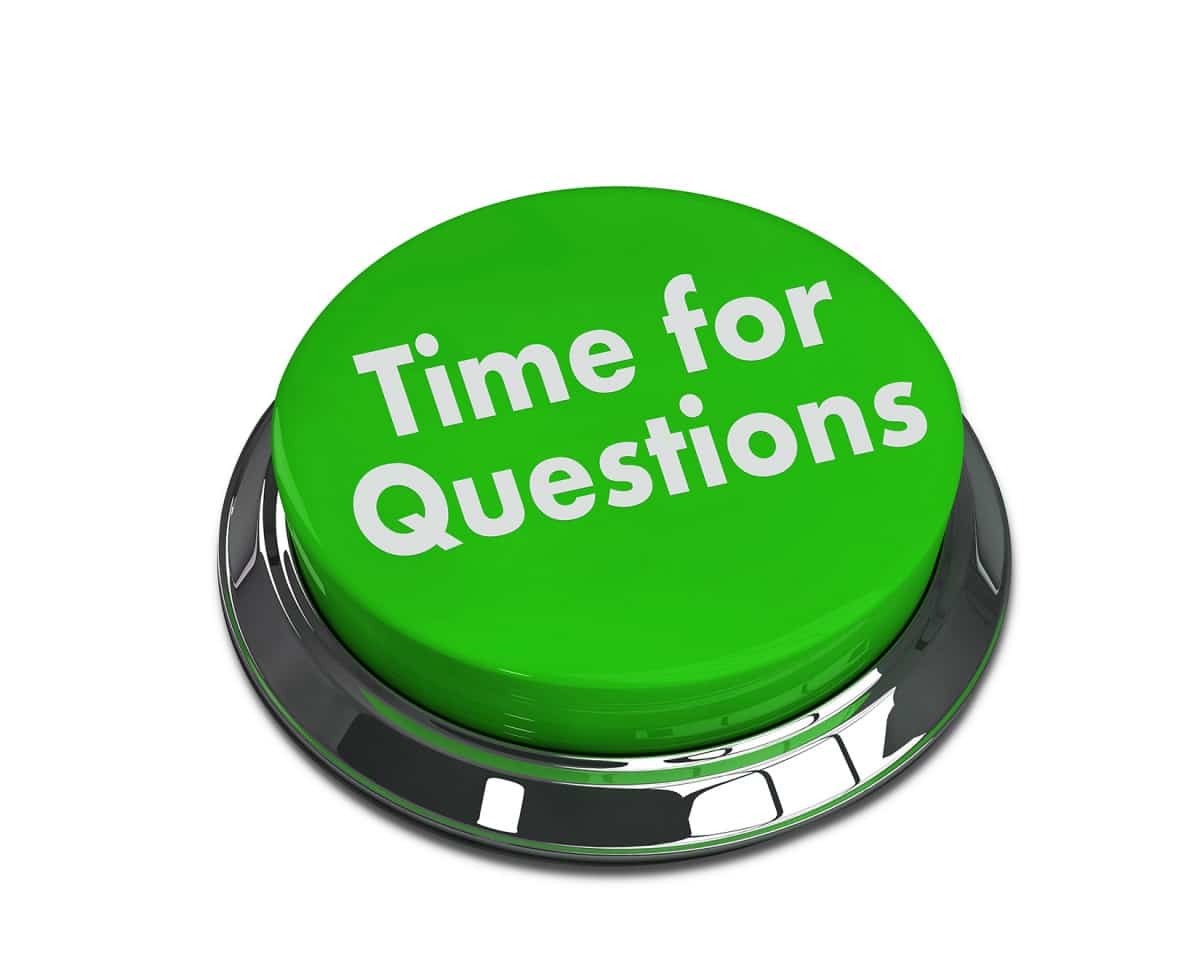 Per CFRs, information amendments to an IND by the sponsor should be submitted not more than every ___ days to the FDA
A.	7

B.	15 

C.	30 

D.	60 

E.	90
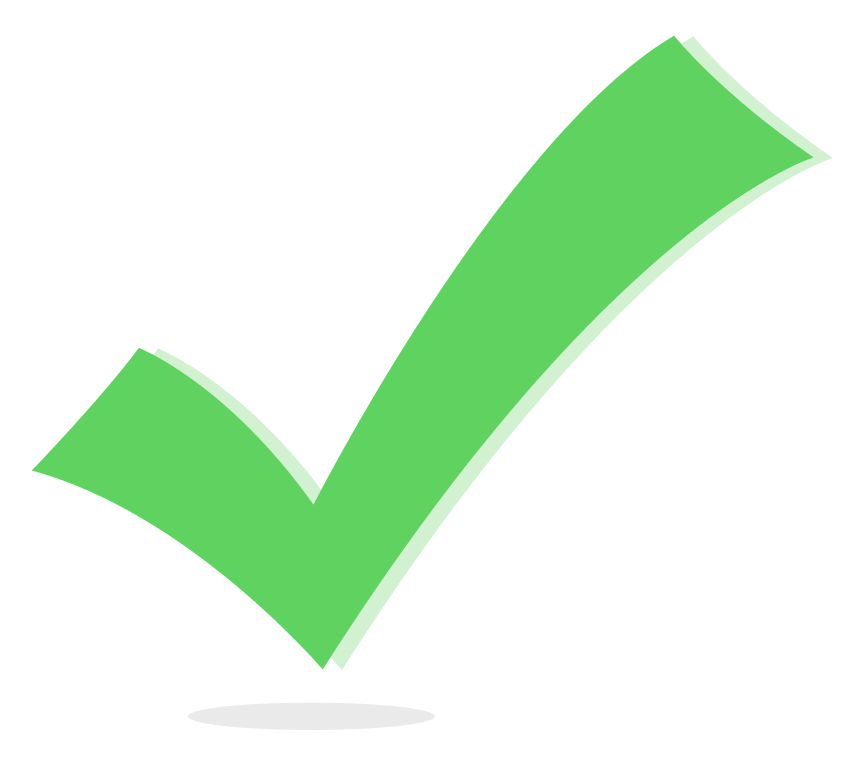 The sponsor must notify the FDA and all participating investigators of a qualified IND safety report no later than ___ calendar days
A.	7

B.	15 

C.	30 

D.	60 

E.	90
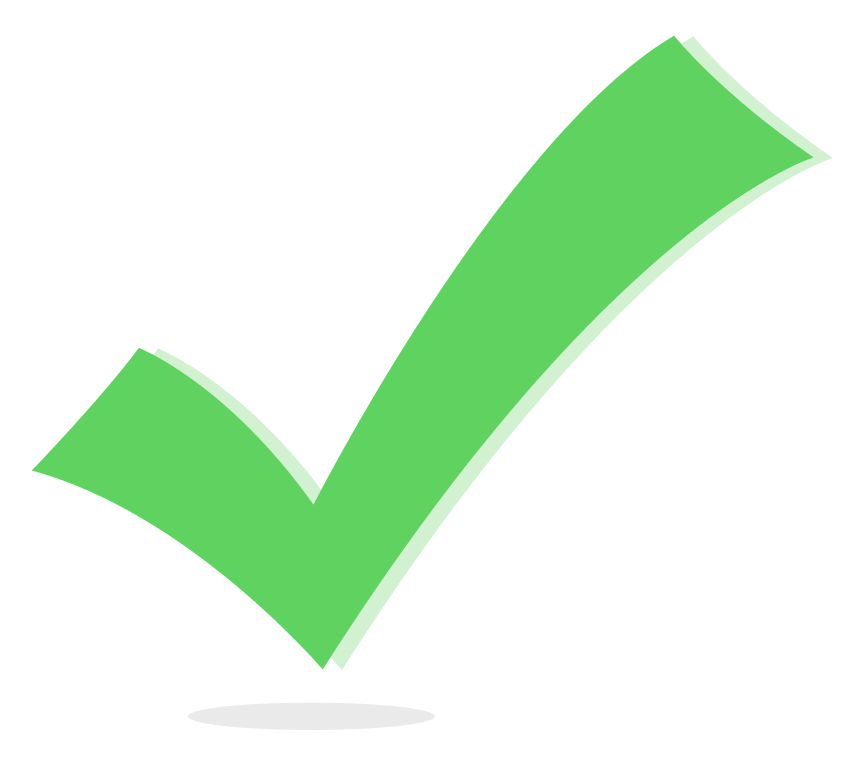 Per the CFRs, when a new investigator is added to a previously submitted protocol by the sponsor, the sponsor shall notify the FDA within _____ days of the addition.
A.	7

B.	15 

C.	30 

D.	60 

E.	90
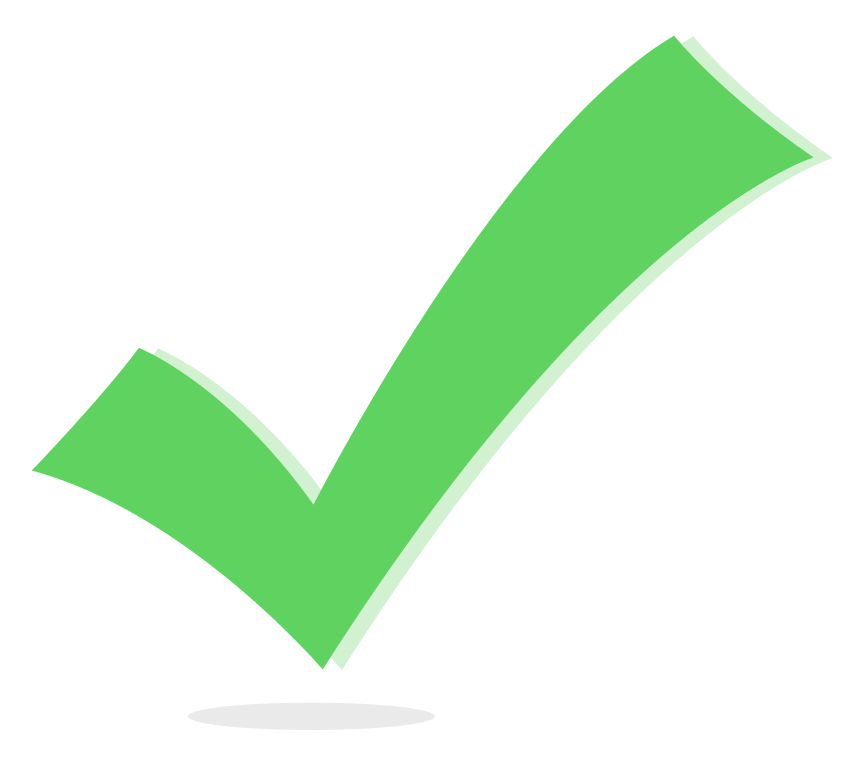 Per CFRs, the sponsor must notify the FDA of any unexpected fatal or life-threatening suspected adverse reactions no later than ___ calendar days after sponsor’s initial receipt of the information.
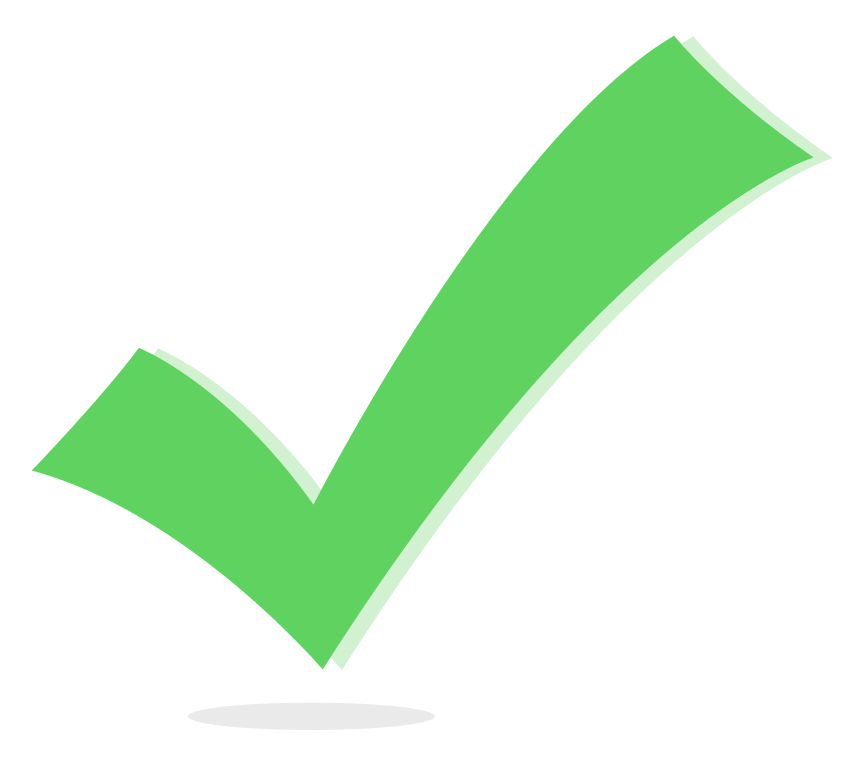 A.	7

B.	15 

C.	30 

D.	60 

E.	90
Per ICH GCP, essential documents should be retained until at least ___year(s) after the last approval of a marketing application in an ICH region and until there are no pending or contemplated marketing applications in an ICH region or at least ___ year(s) have elapsed since the formal discontinuation of clinical development of the investigational product.
A.	1 year, 2years

B.	2 years, 2 years

C.	3 years, 1 year

D.	4 years, 2 years
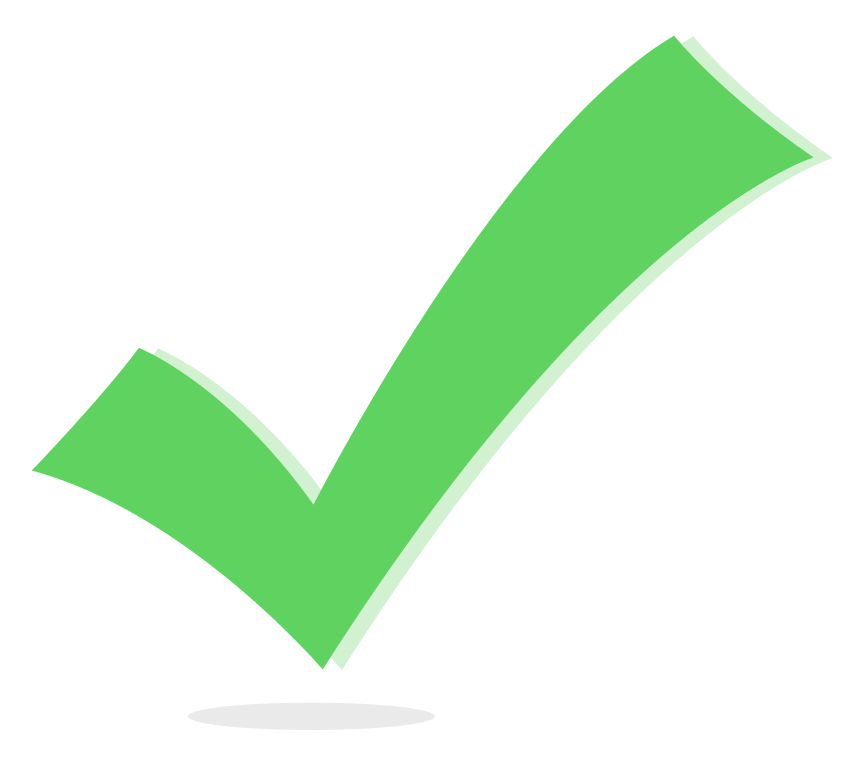 All SAEs should be reported immediately to the sponsor except for those SAEs that the protocol or other documents identify as not needing immediate reporting.
True

False
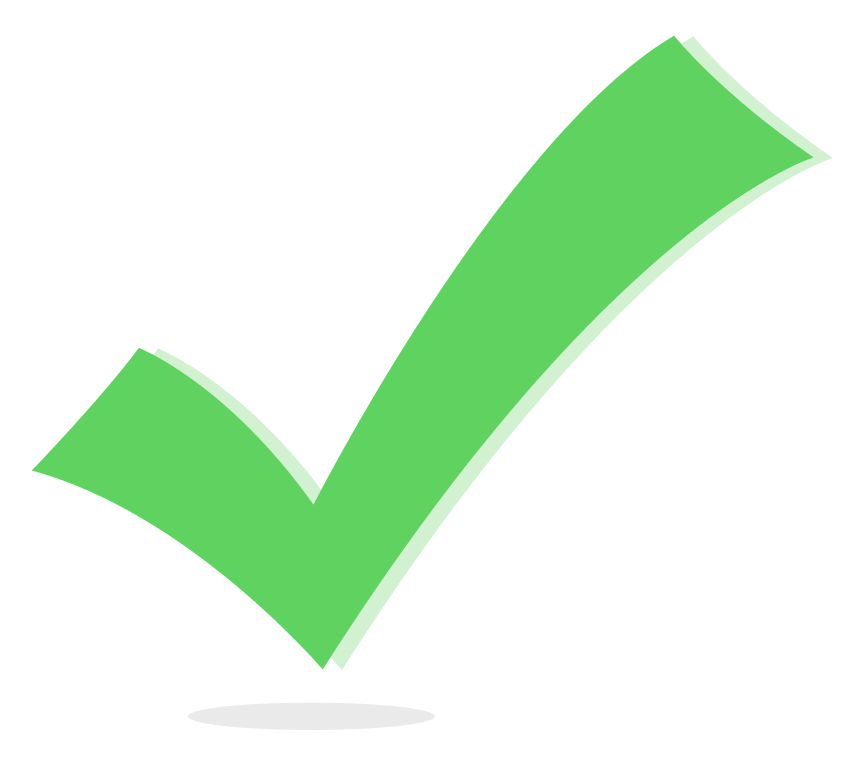 Per ICH GCP, the sponsor specific essential documents should be retained until at least ______ after the last approval of a marketing application in an ICH region and until there are no pending or contemplated marketing applications in an ICH region or at least _____ have elapsed since the formal discontinuation of clinical development of the investigational product.
A.	1 year, 2 years

B.	2 years, 2 years

C.	3 years, 3 years

D.	4 years, 2 years
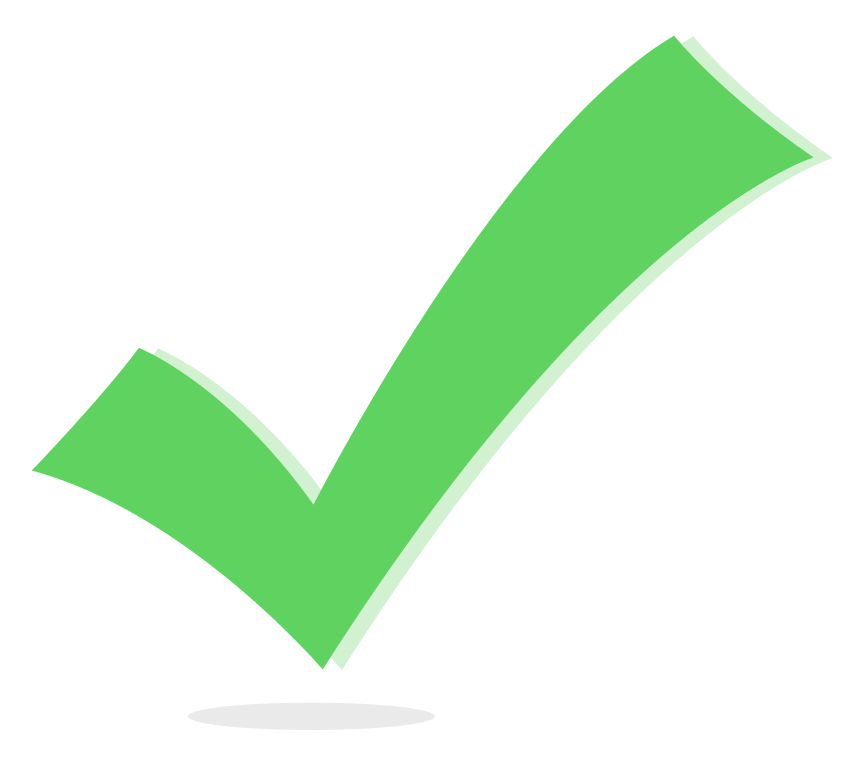 Per the CFRs, the sponsor shall submit a brief report of the progress of the investigation to the FDA within ___ days of the anniversary date the IND went into effect.
A.	7

B.	15 

C.	30 

D.	60 

E.	90
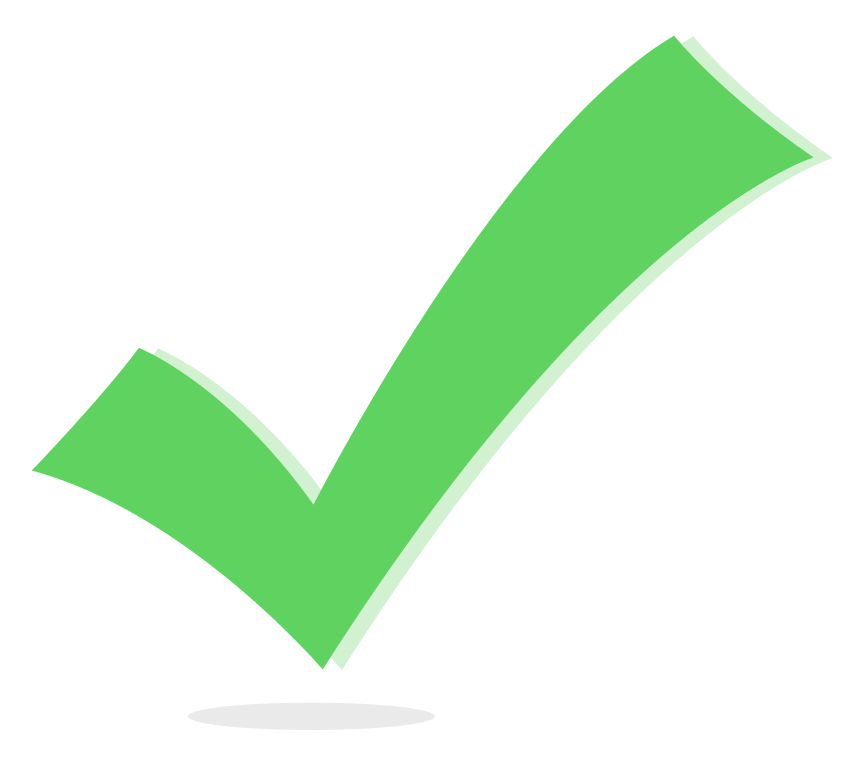 Per the CFRs, the clinical investigator shall promptly update the financial disclosure reports if any relevant changes occur during the course of the investigation and for ____ following the completion of the study.
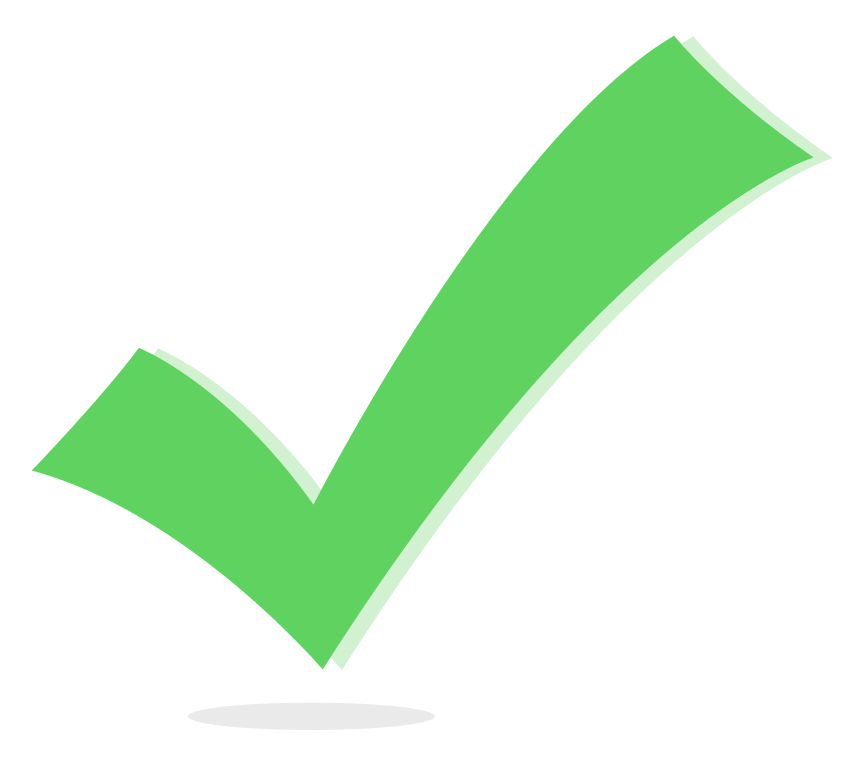 A.	1 year

B.	2 years

C.	3 years

D.	4 years
According to ICH GCP, the IRB/IEC should retain all relevant records for a period of at least ___ after completion of the trial and make them available upon request from the regulatory authority(ies).
A.	1 year

B.	2 years

C.	3 years

D.	4 years
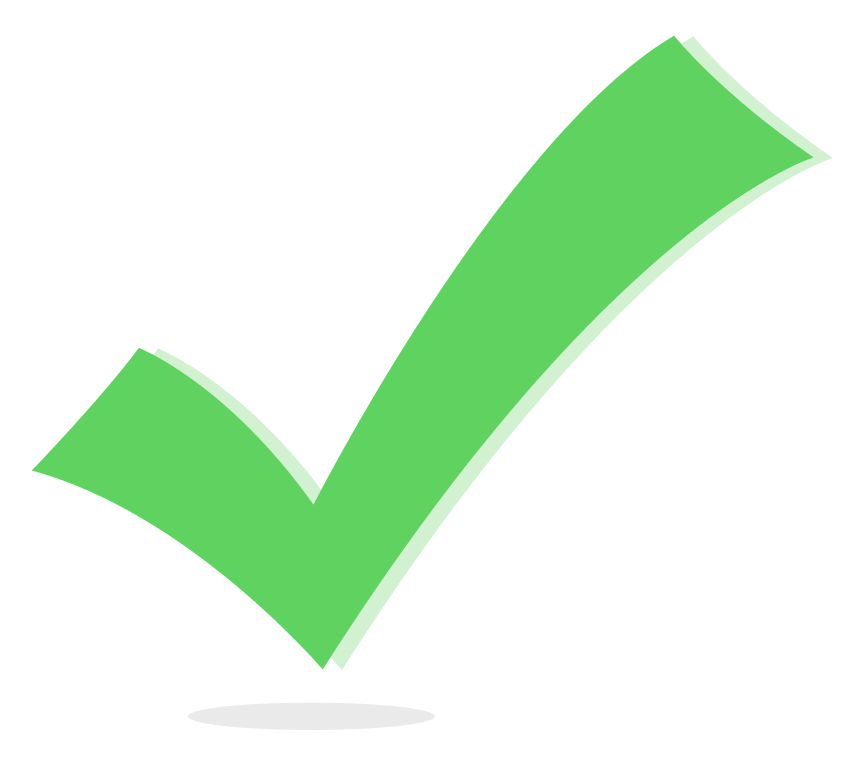 An investigator requests to review medical records to determine the number of potential patients for a particular protocol he/she may want to conduct. The review of records would be considered
A.	Require full Board IRB approval

B	Preparatory to research and deemed a partial waiver of HIPAA

C.	Complete waiver of HIPAA authorization
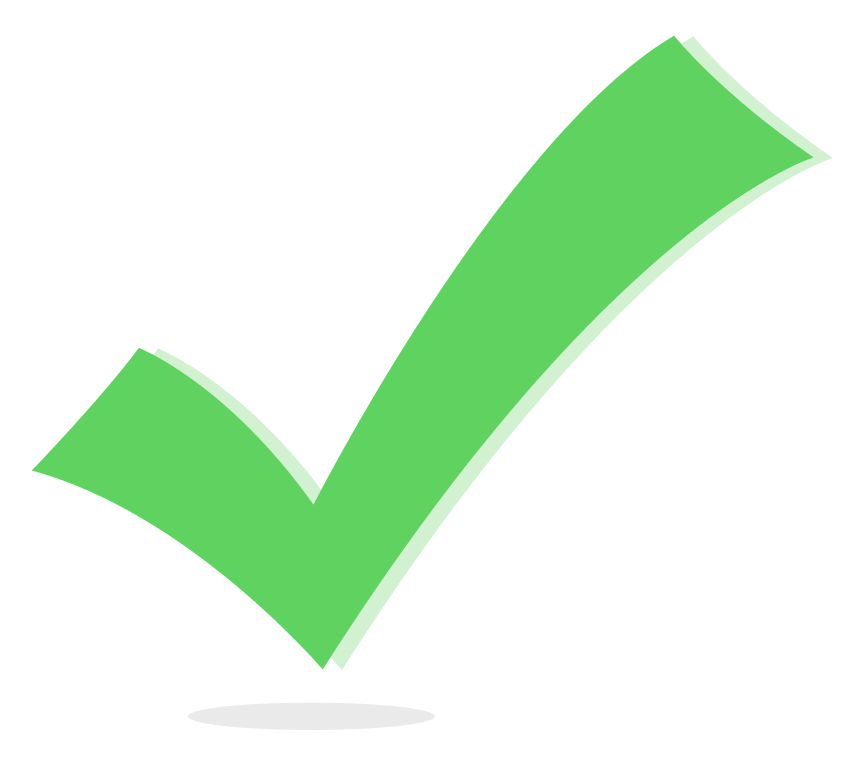 Which of these statements are true?
A.	ICH GCP requires the investigator and sponsor sign the protocol signature page

B.	FDA requires the investigator and sponsor sign the protocol signature page

C.	ICH GCP requires investigators to document the reason a subject withdraws from a study whenever possible

D.	FDA requires investigators to document the reason a subject withdraws from a study
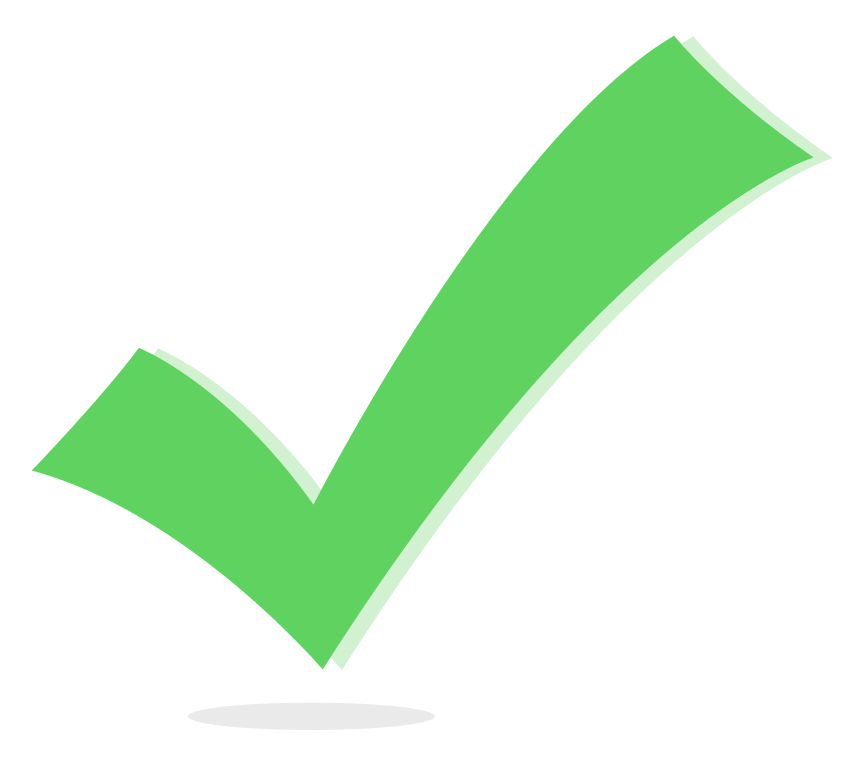 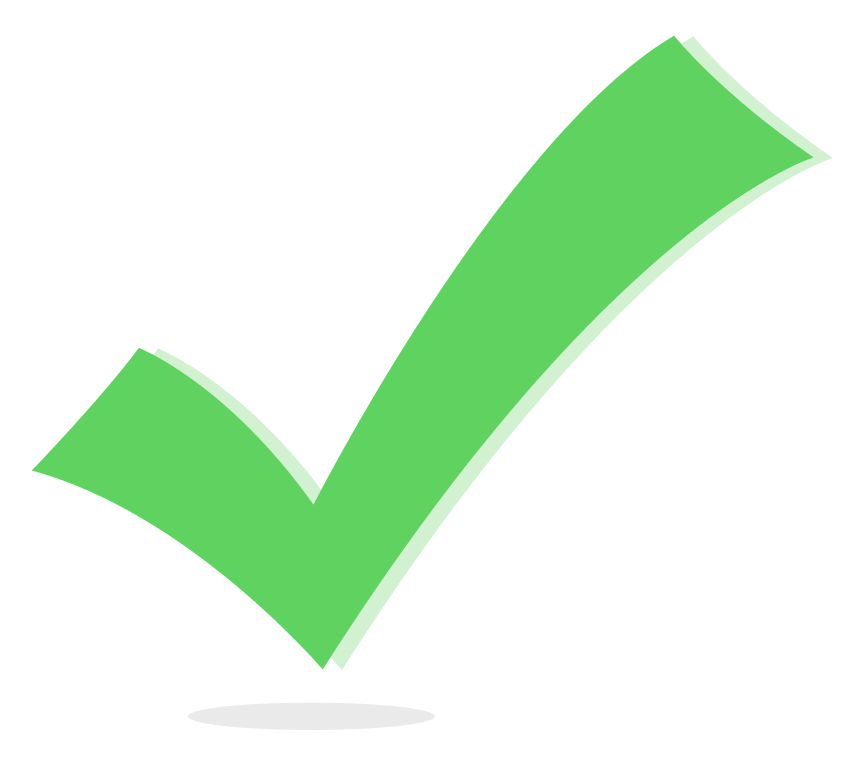 The following reports are required by the FDA from the sponsor
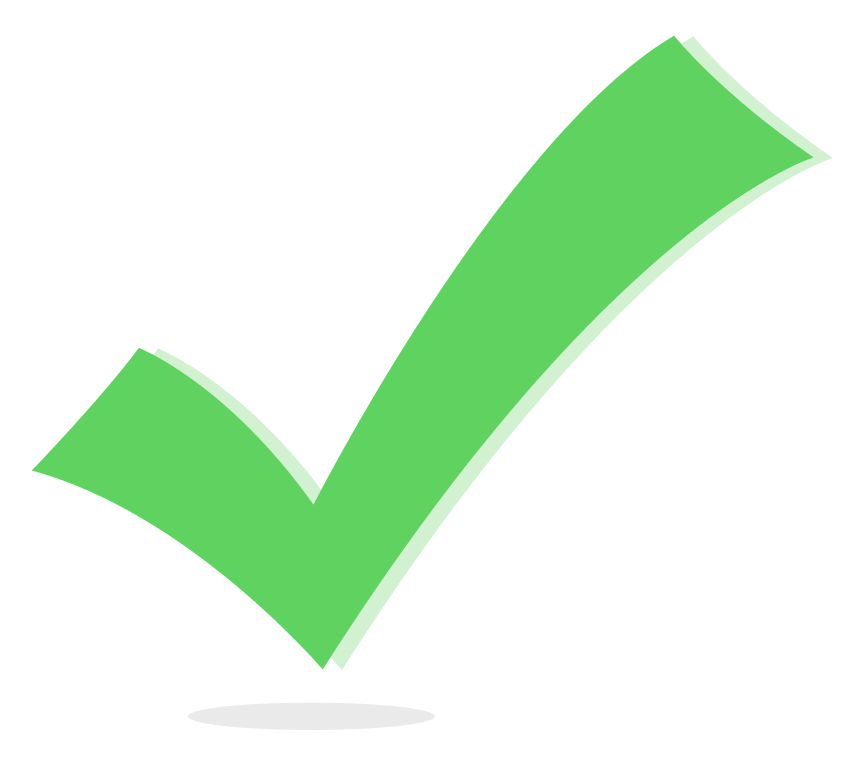 A.	Annual report

B.	Protocol Amendment

C.	Revision of the IRB roster

D.	Adverse Event report
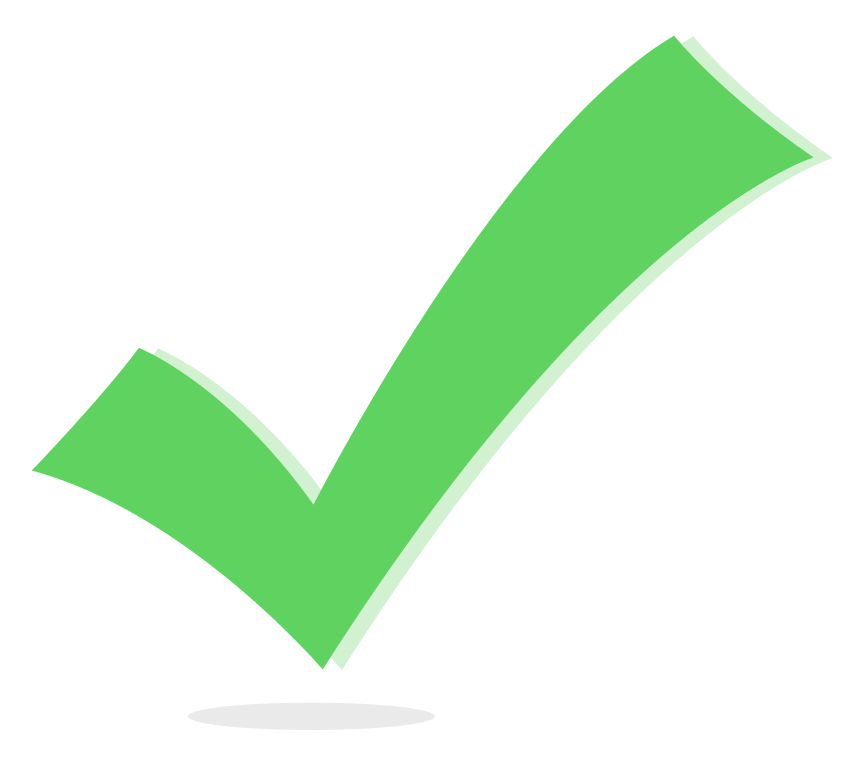 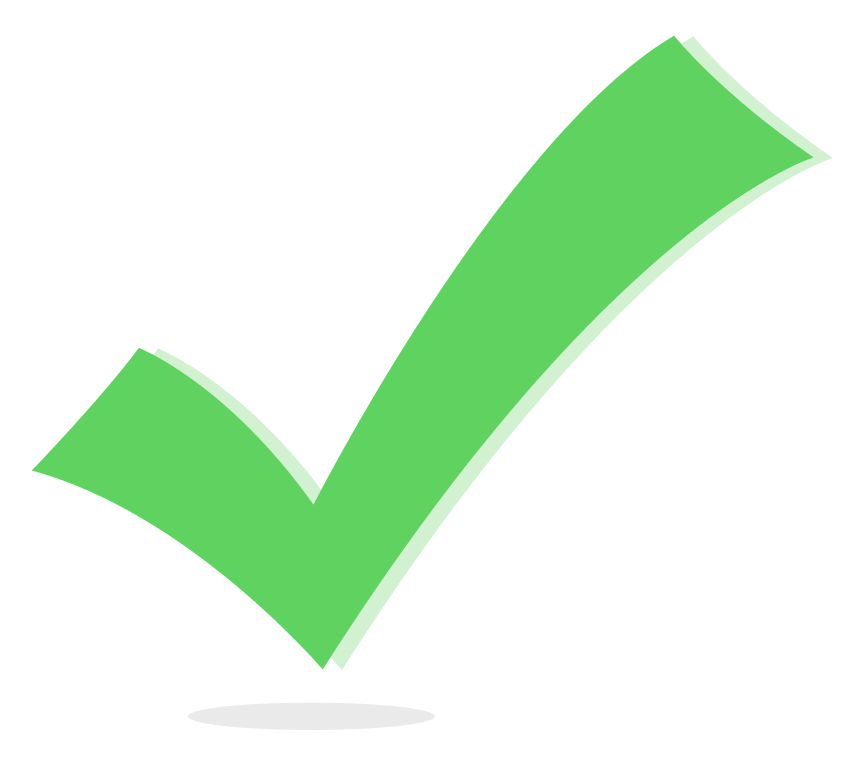